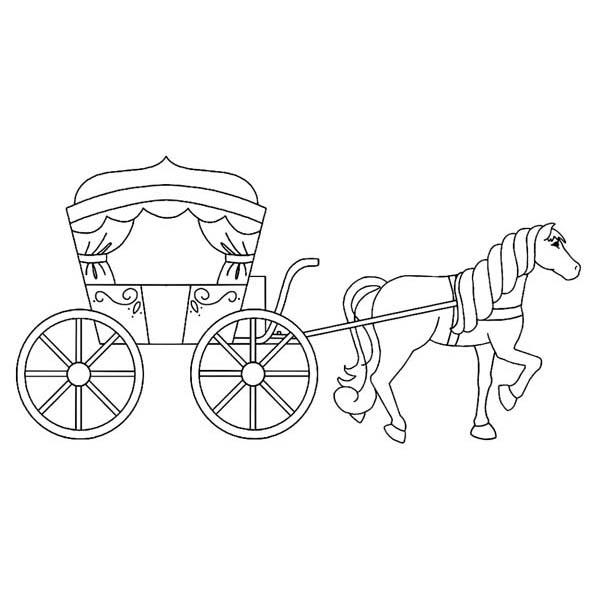 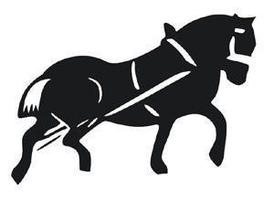 Understanding ESL, Equity, and Diversity:  The carts or the horses?
ASCCC Academic Academy 2016
Presenters: 
Sydney Rice, Kathy Wada, Leigh Anne Shaw
Facilitator: Dolores Davison
Presenters
Sydney Rice - Imperial Valley College
Associate Professor/Dept Chair, ESL
President, CATESOL
Kathy Wada - Cypress College
Professor,  ESL
Leigh Anne Shaw – Skyline College
Professor, ESOL
Terminology for this Presentation
ELL – English Language Learner 
Not necessarily in an ESL class
Could be graduate of U.S. high school
Could be long-term or recent arrival
ESL student – A student in an ESL class or program
What does ESL accomplish?
Discuss with the person next to you (1 minute)

State Data Tracking Perspective:  Provides English language learners with language proficiency to facilitate the pathway to transfer, degrees, and certificates
This is the sole criteria on which CCC ESL is evaluated despite several data tracking gaps

Another perspective:  Provides English to a population that increases the diversity of CCCs, the workforce, and our communities 
This criteria is not measured
Goals for this Session
Examine the connection between equity and ESL 

Highlight beliefs about credit and noncredit ESL and how they are different
Agree or Disagree?
Most ESL courses do not possess the academic rigor of a college course and therefore should be offered only as noncredit.

ESL CORs are frequently on par with foreign language courses

Advanced ESL requires higher research writing and documentation skills than transferable/degree applicable foreign language classes
Comparison of ESL and Transfer-Level Spanish – Cypress College
When comparing language competencies, ESL CORs ≥ Foreign Language CORs

Foreign Language aim:  conversational and cultural fluency, functional reading and writing in the target language
Academic ESL goals:  To access and respond to college-level content presented in the target language
[Speaker Notes: Yellow handouts]
Agree or Disagree?
ELLs who do not complete the top-level ESL class are less likely to achieve their goals.

Fact:  Goals of ELLs can range from fulfilling personal and professional needs to preparing for an academic degree or certificate 

Data tracking gap #1: Many ELLs in CCC ESL programs attain enough English to reach their goals, but goals may not include transfer, degrees, or certs
A Million-Dollar example
Xiaomei Zhang
Founder and chairman of a multi-million futures company in Silicon Valley
Brings clients from China to invest in futures
Is enrolled in Level 3 credit ESL to improve
Reading of complex, sophisticated texts
Knowledge of subtle cultural nuances
Writing of clear emails to professional clientele
Use of advanced vocabulary for business contexts
Agree or Disagree?
ELLs need Freshman Composition in order to be successful in transfer/GE courses.

Data tracking gap #2: Many ELLs are successful in transfer/GE courses despite not transitioning from ESL into Freshman Composition
Fact: 
Many ELLs take Math, Physical Education, humanities, business, and technical coursework in tandem with ESL coursework
Case Study: 2 ESL Students
Maria (from Mexico)
Currently taking:
- ESL (one-level below Freshman Comp.)
- Intro to Psychology
- Survey of Medical Terminology

She has already taken and passed:
- ESL  
- History of the United States
- Pre-Algebra
- Algebra 1
- Algebra II
Quang (from Vietnam)
Currently taking:
- ESL (one-level below Freshman Comp.)
- Intro to Programming
- Intro to Programming concepts in C++
- General Physics III (a 200 level course)

He has already taken and passed:
- ESL 
- Calculus I
- Calculus II
- Computer Information Systems
- Elementary Physics
- General Physics
- Educational Planning
[Speaker Notes: He is in his 4th semester.]
Agree or Disagree?
Since both ESL and native speakers at one level below transfer have Freshman Comp as their target, their cognitive development is equivalent.  
Some ESL students have post-secondary degrees (foreign bachelors, masters, or doctorates).

ESL students add contrastive linguistics, language learning strategies, culture, and development of identity in a foreign language to the rigors of one-level-below coursework
[Speaker Notes: Sydney]
What Skills Are Taught in These Courses?
[Speaker Notes: Leigh Anne will coordinate this handout for this activity:  handouts in small groups – 5 minutes, 5 minute share-out
Pink]
What Skills Are Taught in These Courses?
[Speaker Notes: Activity:  handouts in small groups – 5 minutes, 5 minute share-out]
What constitutes a credit offering?
“I know it when I see it?”
Program Course Approval Handbook guidelines for credit offerings:

"coursework is truly at a college level …incorporates critical thinking…”

"Grading policy…that demonstrates proficiency in subject matter by means of written communication…“

“For each hour of lecture required, the course requires two hours of study and/or laboratory and/or assigned activity.“
What constitutes a credit offering?
Program Course Approval Handbook guidelines for credit offerings:

“Intensity and rigor…must require students to study independently outside of class time." 

“Difficulty and level…which ensure…course requires critical thinking, learning skills, and vocabulary appropriate for a  college-level course”
What constitutes a credit offering?
LAO Report, 2012 (p. 22):

“…credit coursework generally should include instructional content that requires students to possess and demonstrate college-level knowledge and skills, whereas noncredit content should be accessible for less-advanced students.”
What constitutes a noncredit offering?
Program Course Approval Handbook guidelines for noncredit offerings:

Designed to "assist [students] in reaching their personal, academic, and professional goals" (p. 95).

"…provides pathways to a variety of academic, career-technical, and personal growth opportunities" (p. 96).
Statements Supporting Credit ESL
TESOL 
Resolutions 1987/1995

Position on acquisition of academic proficiency – 2010

Position on academic credit – 2012
[Speaker Notes: Give highlights from each resolution. Handout with key points of each resolution (keep it to fit on 1 paper, if possible)
Green handout]
Statements Supporting Credit ESL
CATESOL 
Position on the role of ESL in Public Postsecondary Education
Position on the differences between ESL and Basic Skills Instruction at Post-Secondary Levels (1994)
Position Statement on Degree-Applicable Credit ESL Courses in Community Colleges (1994)
[Speaker Notes: Give highlights from each resolution. Handout with key points of each resolution (keep it to fit on 1 paper, if possible)]
Statements Supporting Credit ESL
ASCCC
9.04 Fall 14 – Definition of Basic Skills (separate definitions for Basic Skills and ESL)
9.14 Fall 15 – Support of Credit ESL
[Speaker Notes: Give highlights from each resolution. Handout with key points of each resolution (keep it to fit on 1 paper, if possible)]
Statements Supporting Credit ESL
National Council of Teachers of English (NCTE – CCCC)   (2014)
“recognize and take responsibility for the presence of second-language writers in their language classes…”
“develop instructional practices that are sensitive to linguistic needs”
“include second-language perspectives…”
Where We Get ‘em …
Where We 
Take ‘em …
[Speaker Notes: Blue handouts]
ESL & Equity: the carts or the horses?
!
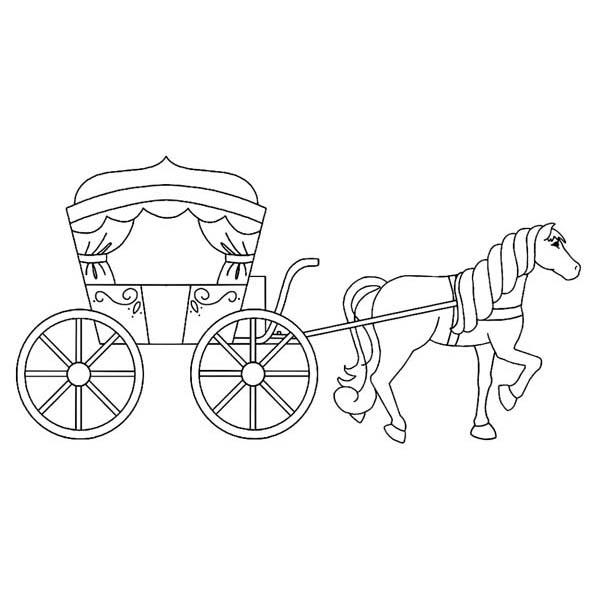 Should ESL inform how we approach equity and diversity, or should our approach to equity and diversity drive how we look at ESL? 

Five segments to the Equity Plan
Access
Course Completion
Basic Skills & ESL
Degrees & Certificates
Transfer
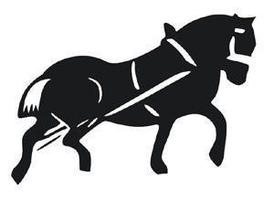 ESL & Equity: the carts or the horses?
ESL is implicated in ACCESS
If we let them into college, we must provide appropriate support to succeed in an academically rigorous environment

ESL is implicated in Course Completion
We must track how ESL aids course completion outside of the transition from credit ESL into Freshman Comp
ESL & Equity: the carts or the horses?
Categorizing ESL with Basic Skills “creates the erroneous notion that students [in] basic skills courses and …ESL courses have the same goals and needs” (ASCCC Resolution 6.04 F11)







ESL ≠ remediation
[Speaker Notes: Leigh Anne’s Tweak – ditch it, revise it, keep it?]
ESL & Equity: the carts or the horses?
ESL is critical for ELLs seeking Degrees and Certificates, and Transfer

Our students are already achieving these…why aren’t we tracking them?

Is it myopic to assume that equity for ESL ends at Freshman Composition?

How can we speak about equity when we only acknowledge an entire demographic’s challenges until that demographic successfully passes Freshman Composition?
[Speaker Notes: Further tweaks?]
ESL as a College Demographic
We track




ELLs, in contrast, are seen less as a demographic to be served, and more as a problem to be remedied

Viewing ELLs through a lens of “Deficit model thinking” = lack of equity
Foster Youth		Women
Veterans			Re-entry students
Various ethic groups	ROP/EDD students
Students with disabilities
Our Hope
You will leave with a better understanding  of the nature of credit ESL, its connection to equity and diversity, and its rightful place in CCC credit programs.

You will advocate to keep the pathway for ESL students and ELLs to achieve their academic success at our colleges.
Thank you
Sydney Rice - sydney.rice@imperial.edu
Kathy Wada - kwada@cypresscollege.edu 
Leigh Anne Shaw – shawl@smccd.edu